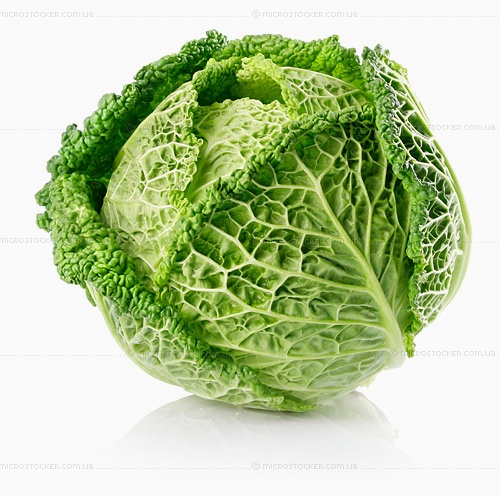 1
бер
Разработано и подготовлено Шаякбировой Г.Ш.
3
өч
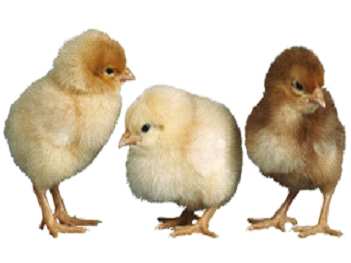 Разработано и подготовлено Шаякбировой Г.Ш.
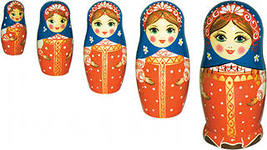 5
биш
Разработано и подготовлено Шаякбировой Г.Ш.
6
алты
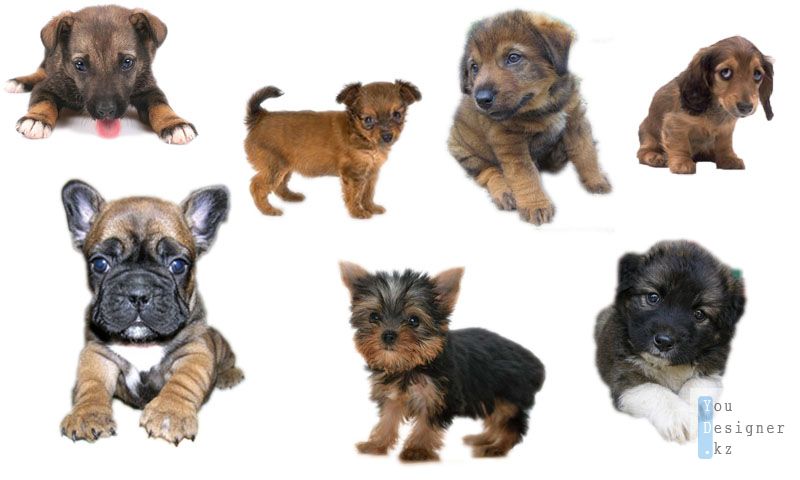 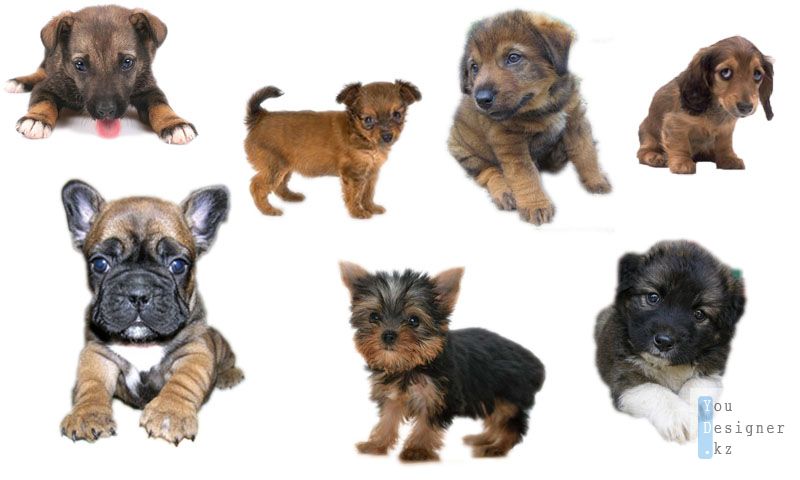 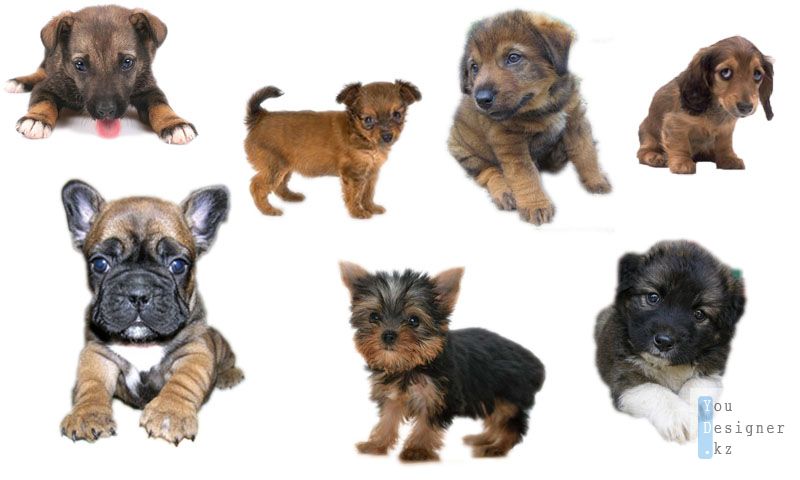 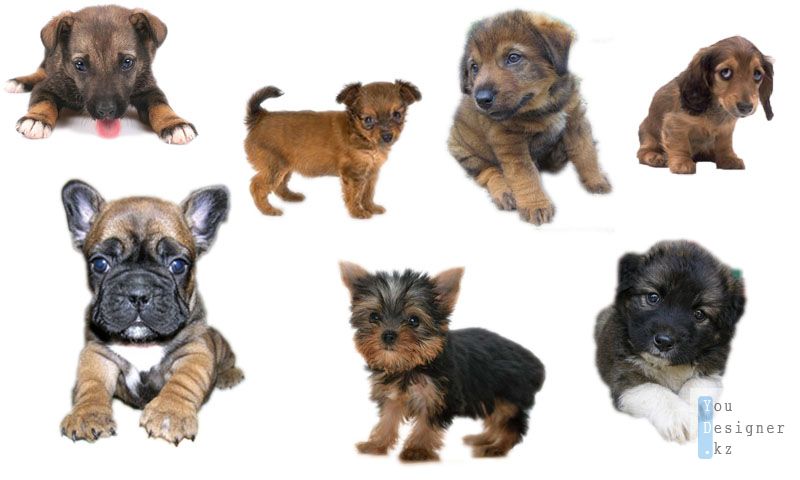 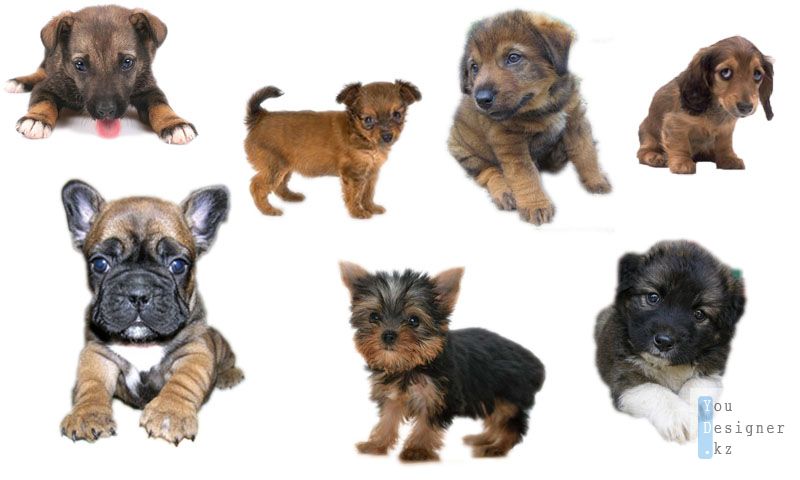 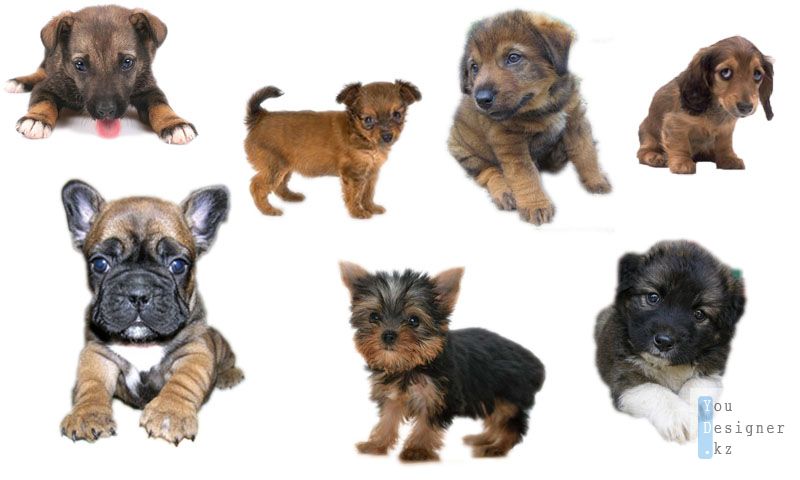 Разработано и подготовлено Шаякбировой Г.Ш.
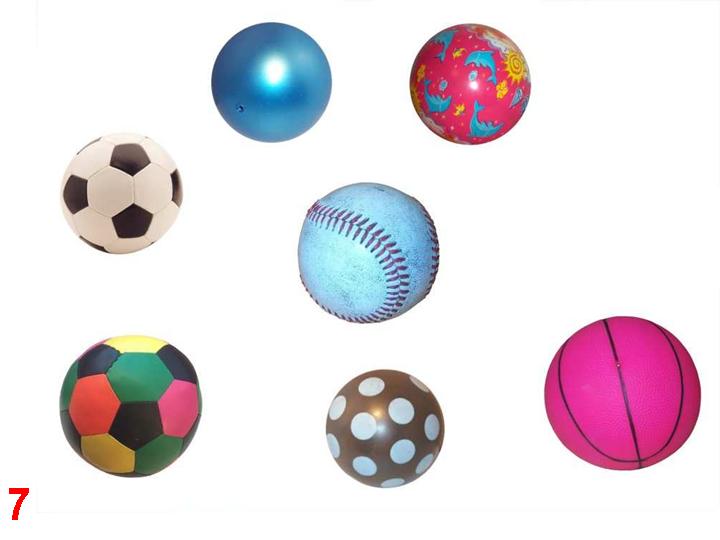 7
җиде
Разработано и подготовлено Шаякбировой Г.Ш.
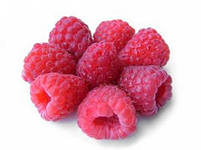 8
сигез
Разработано и подготовлено Шаякбировой Г.Ш.
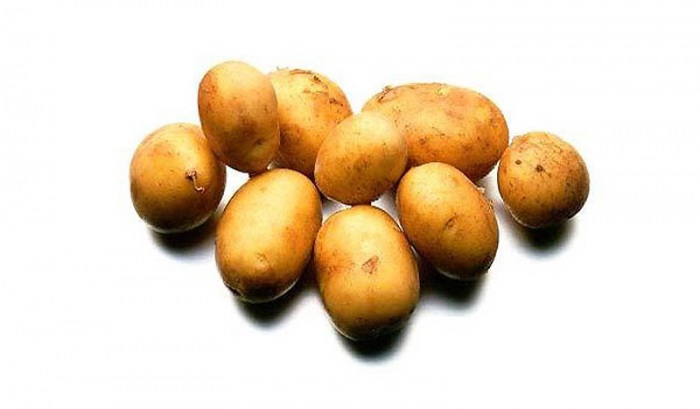 9
тугыз
Разработано и подготовлено Шаякбировой Г.Ш.
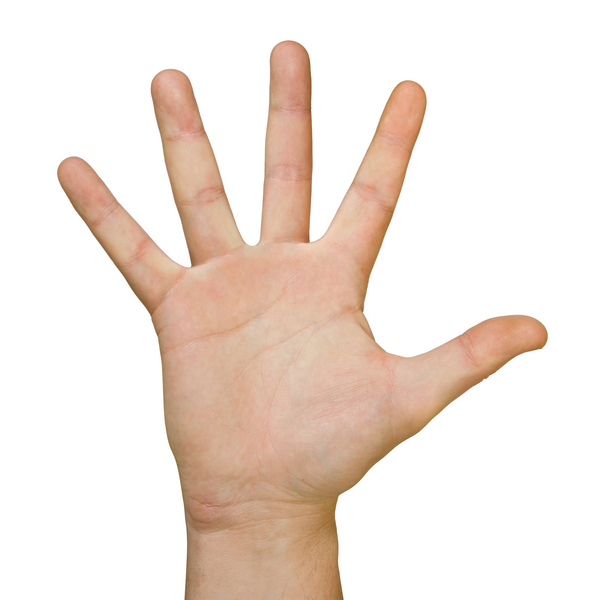 10
ун
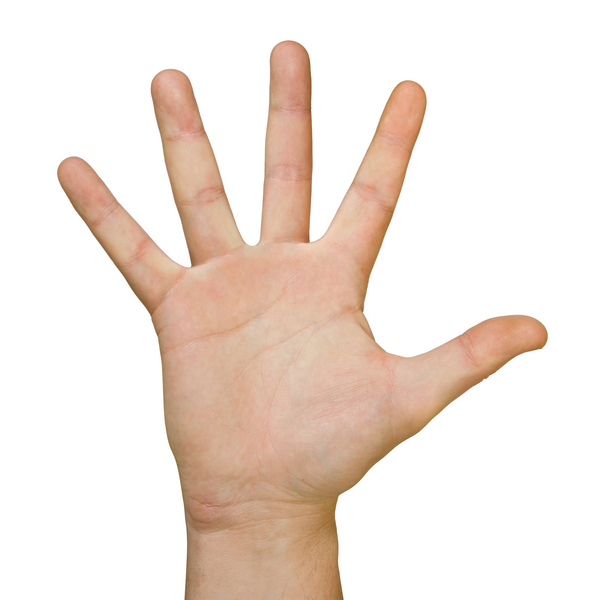 Разработано и подготовлено Шаякбировой Г.Ш.
2
ике
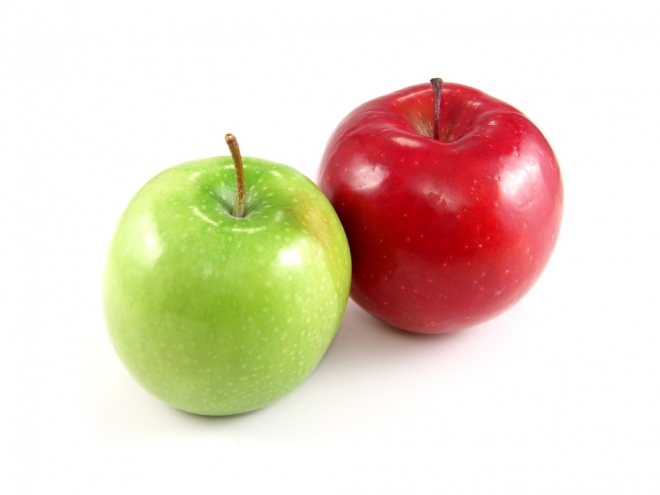 Разработано и подготовлено Шаякбировой Г.Ш.
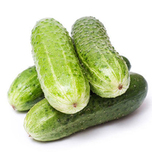 4
дүрт
Разработано и подготовлено Шаякбировой Г.Ш.